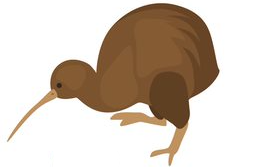 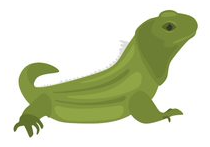 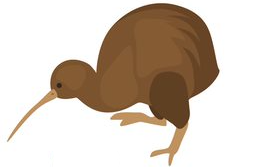 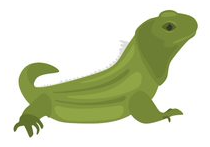 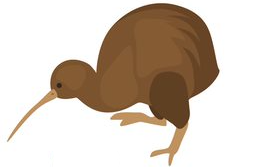 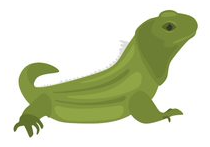 What animal is in place 7?How do you know?
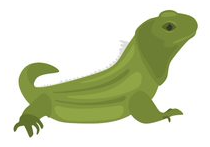 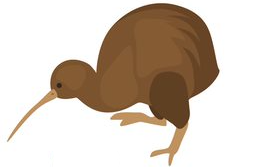 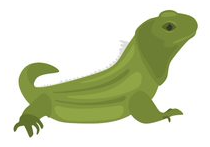 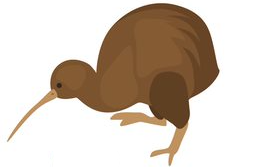 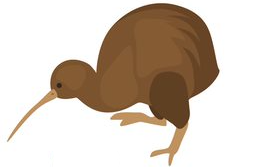 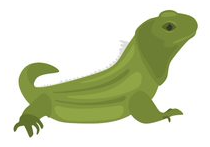 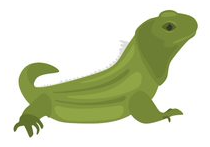 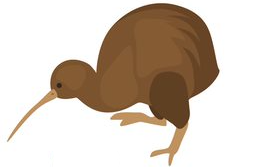 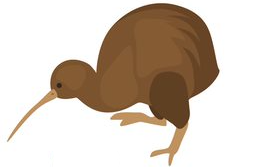 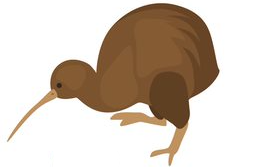 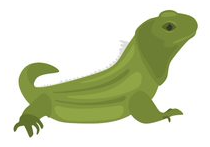 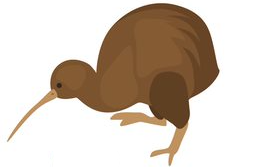 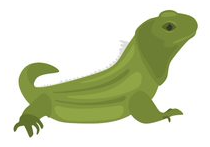 What animal is in place 14?How do you know?
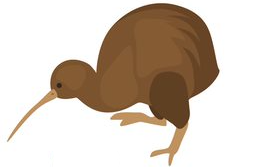 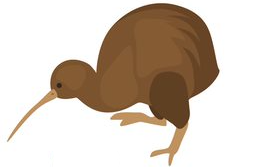 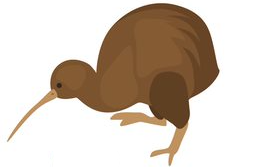 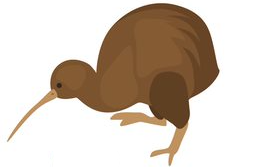 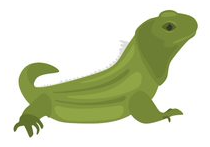 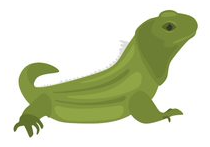 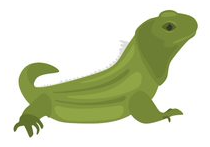 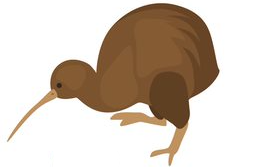 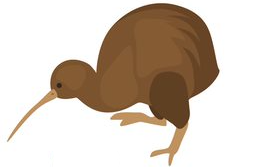 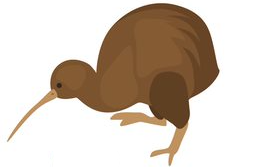 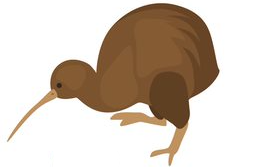 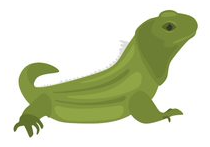 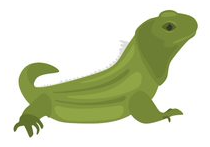 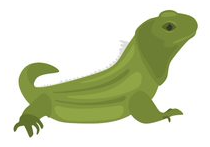 What animal is in place 19?How do you know?
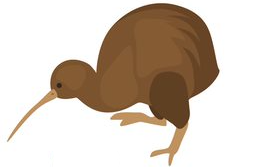 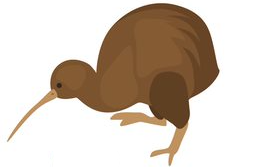 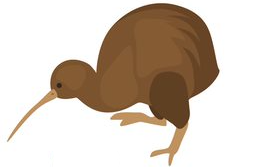 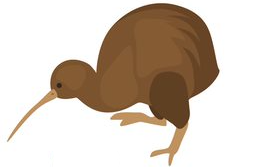 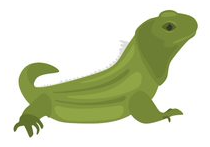 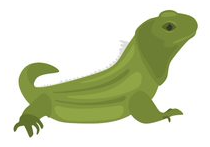 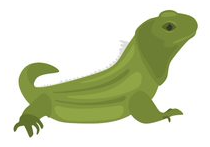 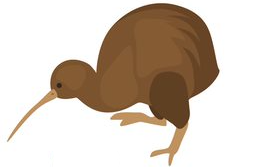 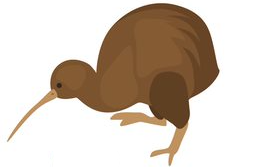 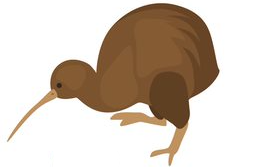 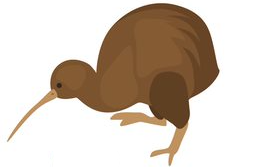 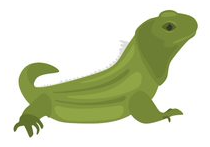 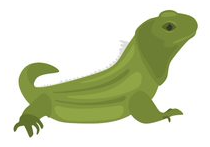 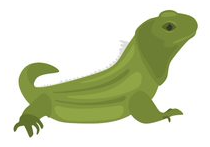